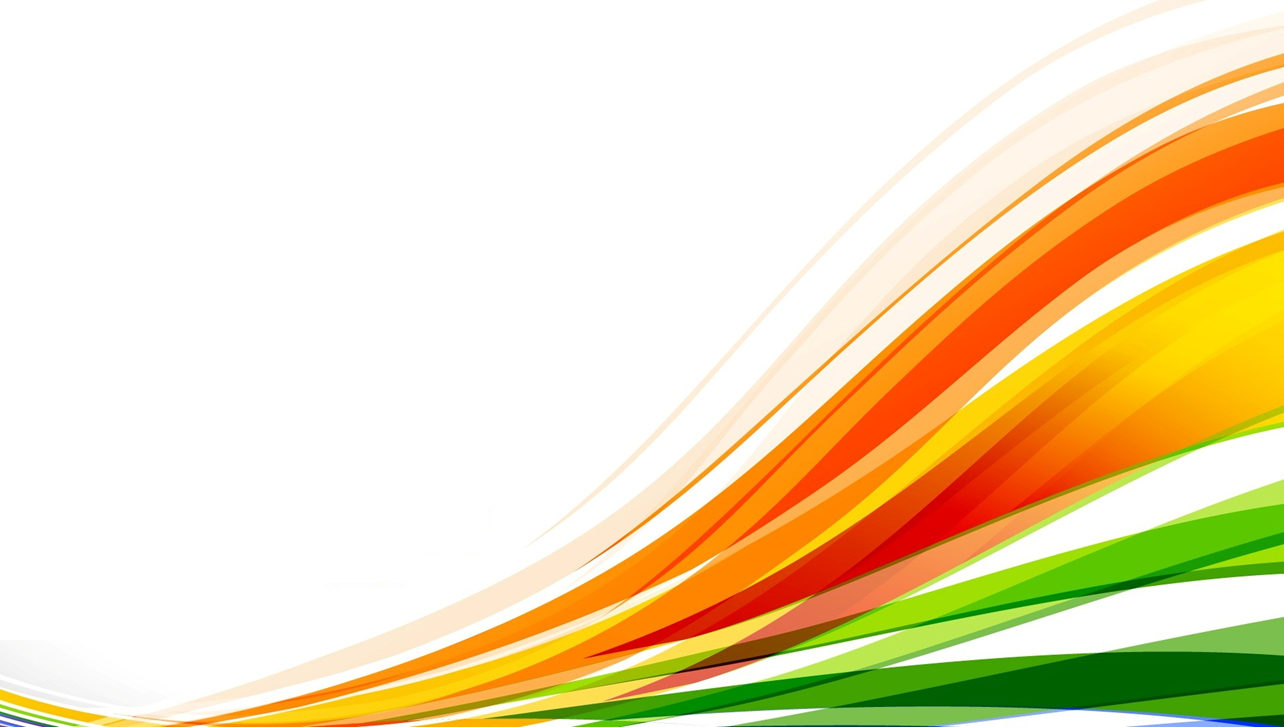 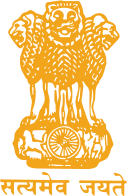 Sharing of Best Practices
Cabinet Secretary
 
Government of India10th June 2016
Digital India
Umbrella Program to transform India into digitally empowered society 
Broadband for All : National Optical Fibre Network for rural connectivity 
e-Delivery of Services : Common Service Centres in rural areas 
MyGov : Citizen engagement platform for crowd sourcing ideas for program design
Digital Locker : Secure space to citizens to digitally store important documents
National Scholarship Portal : Platform for providing Scholarships under all Gov’t schemes
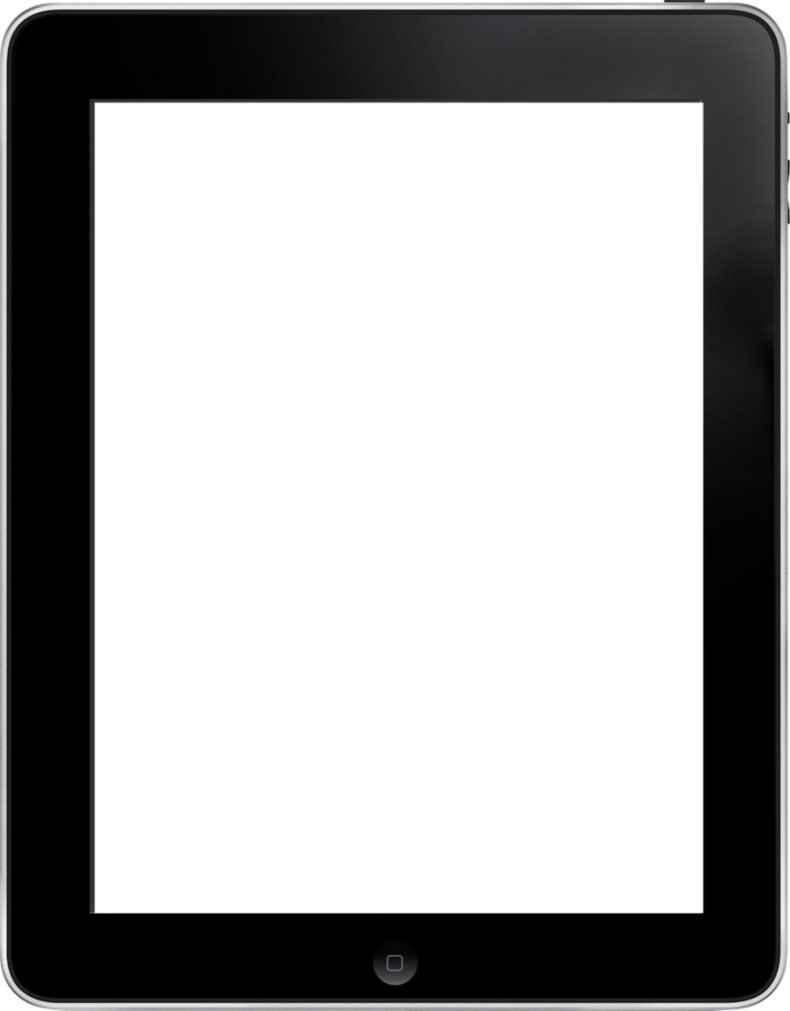 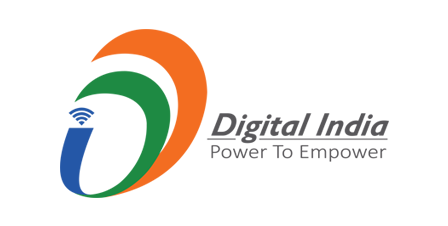 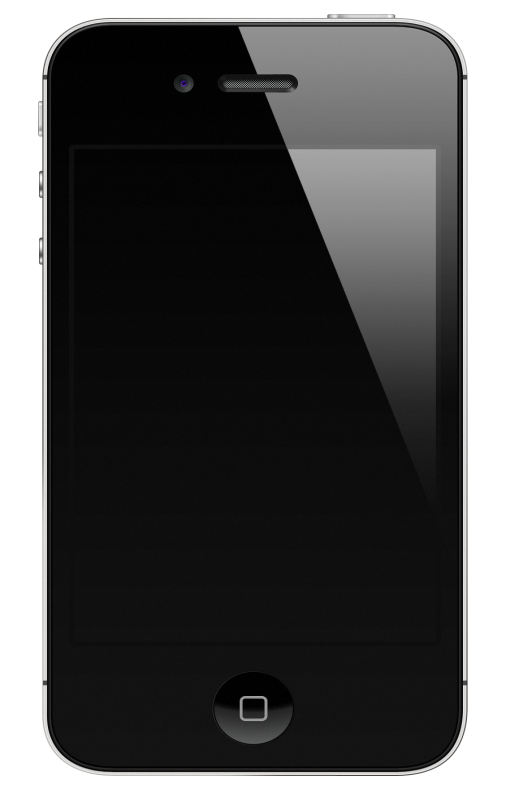 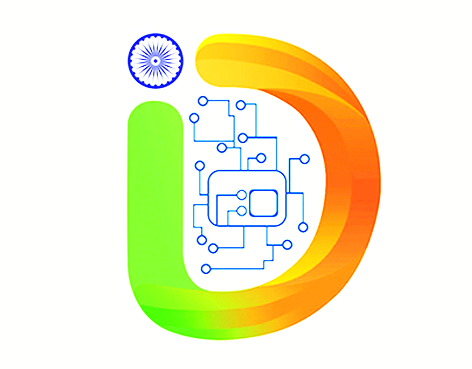 Aadhaar & Direct Benefit Transfer
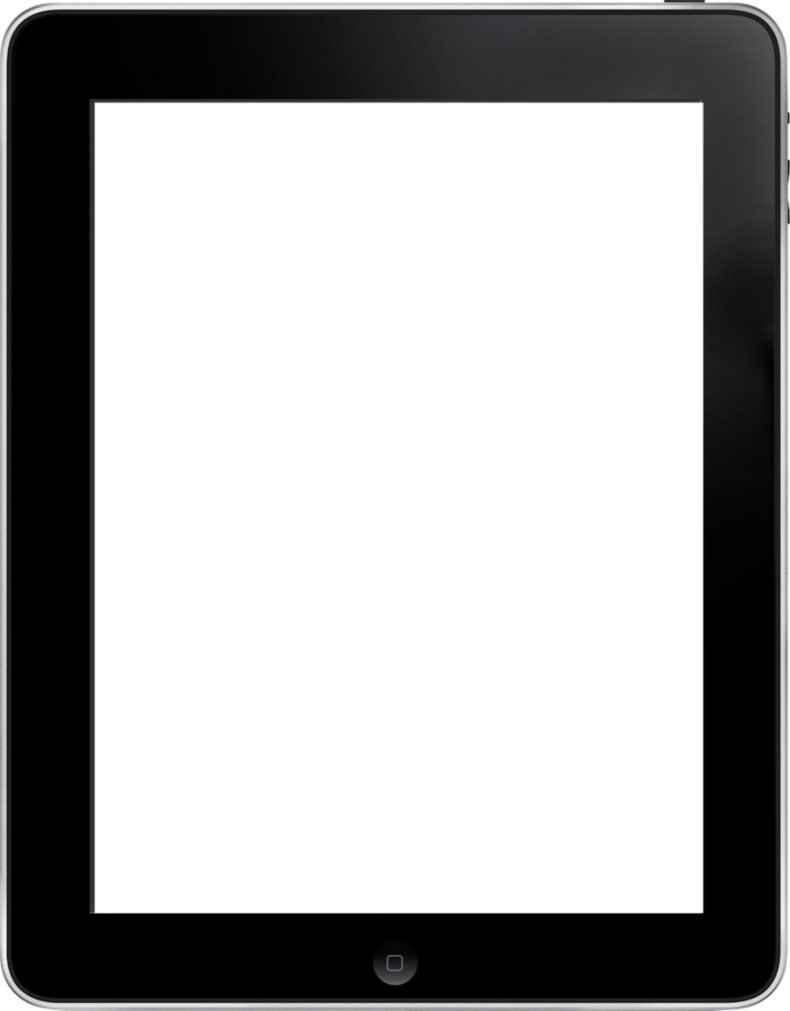 Aadhaar : A 12-digit unique identity for every Indian individual (100 cr generated, 93% adults covered )  
Establishes uniqueness on the basis of biometric information
Law enacted for using Aadhaar as proof of identity for receipt of Gov’t subsidy / benefits 
Direct Benefit Transfer for efficiency, transparency & targeted delivery 
DBT currently in 66 schemes for 308 million beneficiaries
US$ 5.5 billion savings so far 
Target for DBT in all UTs by Sep 16 and all States by Mar 17
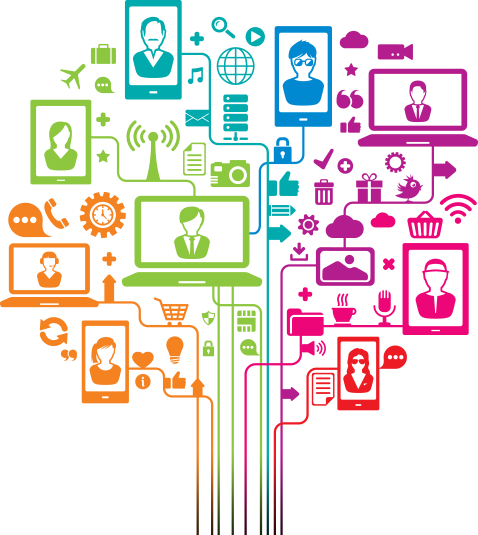 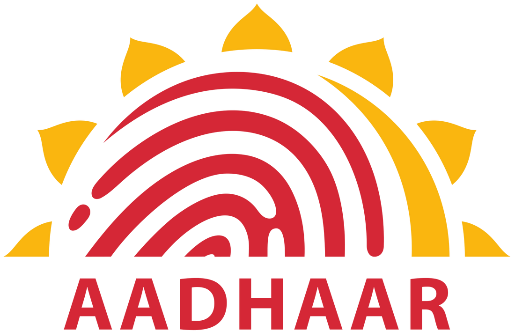 Skill Development
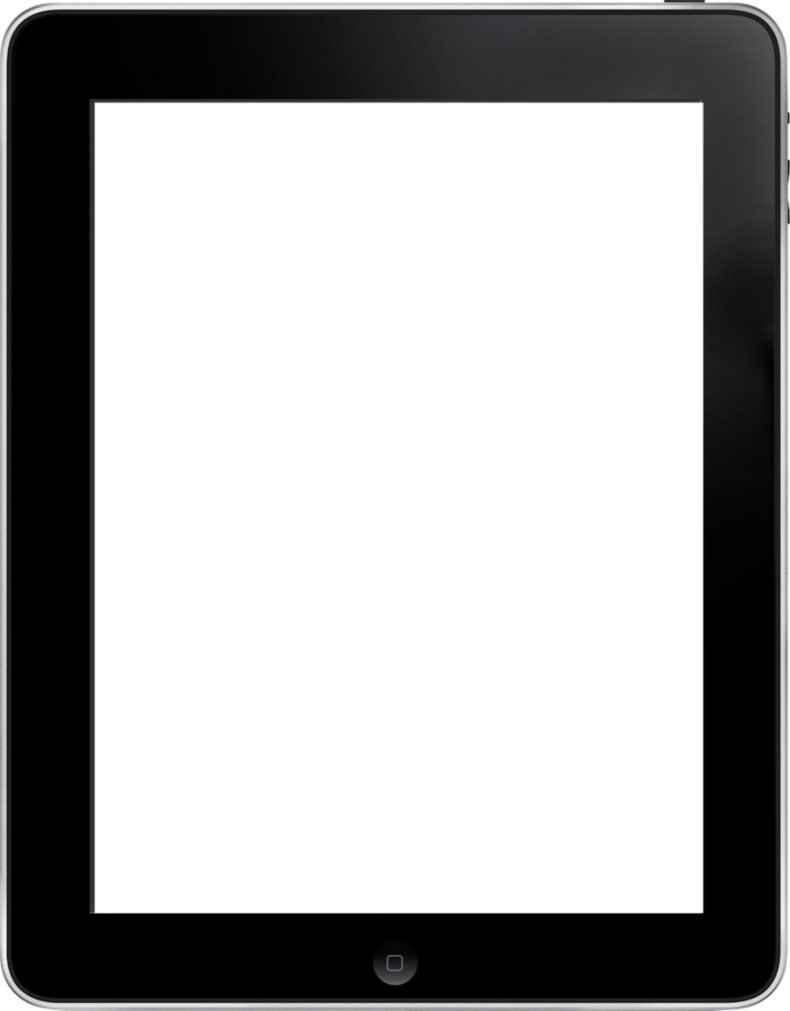 Ministry of Skill development & Entrepreneurship set up for coordinated  approach to  skill development  & employment
National Skill Development Corporation to catalyze skill landscape
Scale up skilling capacity, align supply with demand & skill. Develop industry led training standards
Linked vocational education with formal education
Common Norms developed for skill development schemes
Sector Skill Councils to develop Standards, conduct  skill gap studies, assess & certify trainees
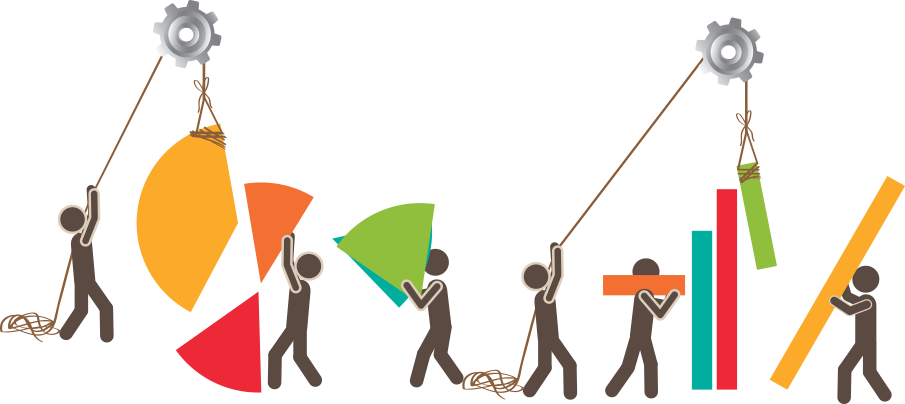 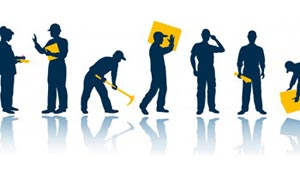 Swachh Bharat Mission & Clean Ganga
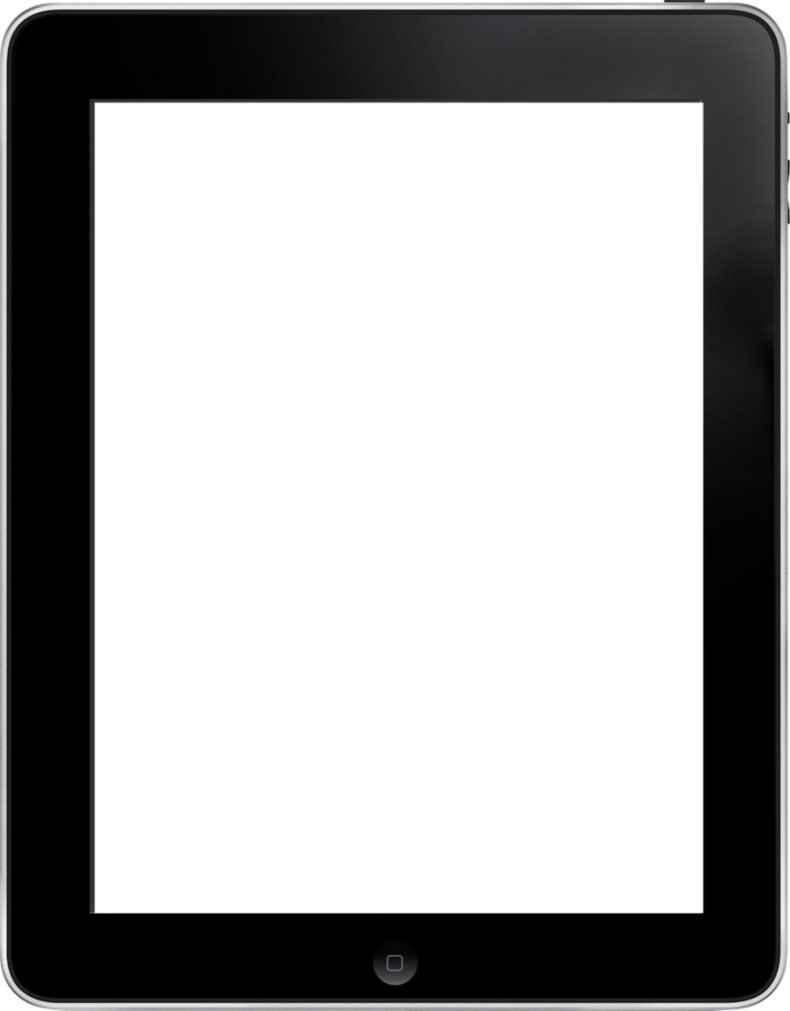 Mass movement for universal sanitation coverage
India to be Open defecation free by October 2019
Focus on behaviour change & community participation
Waste to wealth – compost, energy, recycling
Tax measures to promote Swachh Bharat initiatives
Namami Gange Program for Ganga Rejuvenation
Entry-level activities : River surface cleaning; construction of toilets; modernization & construction of crematoria
Medium-term activities : Focus on arresting municipal & industrial pollution entering into the river
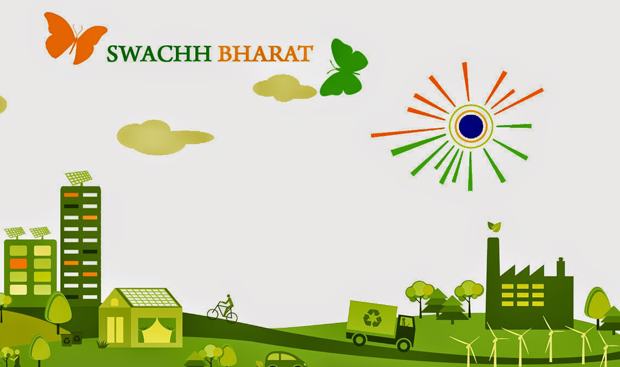 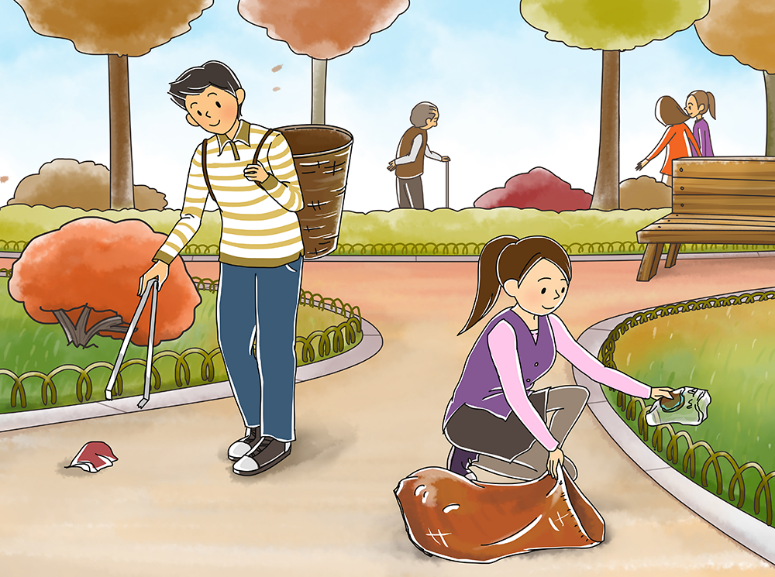 Smart City & Urban Rejuvenation
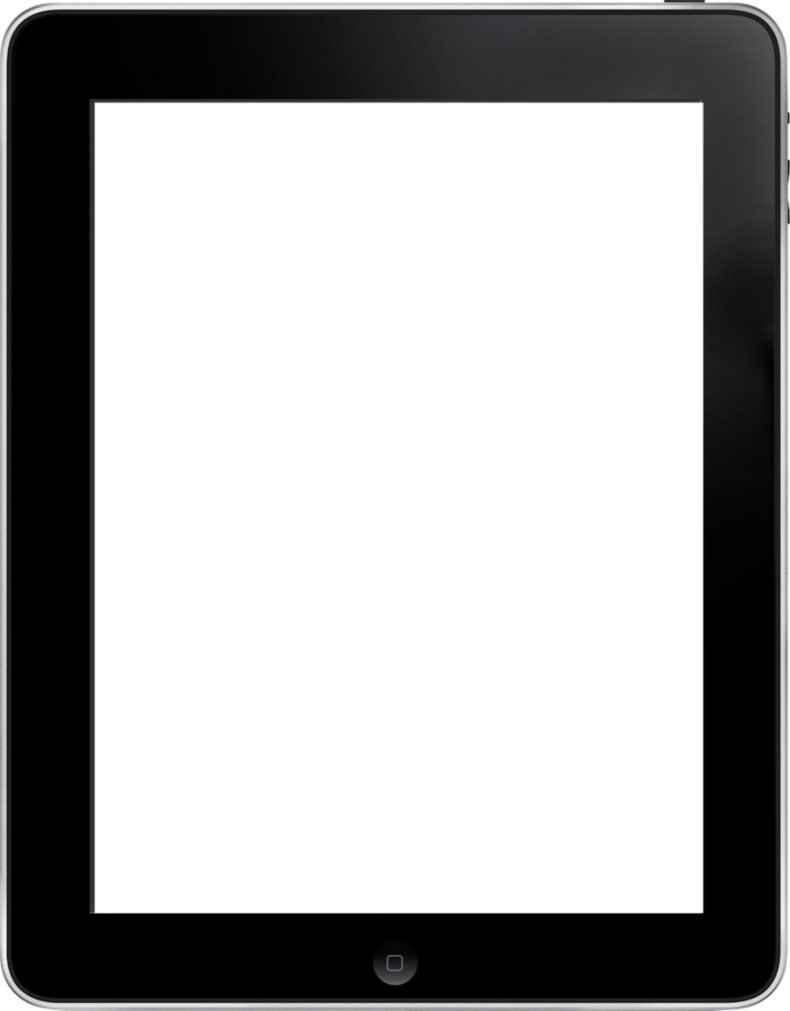 Improve quality of life by harnessing technology 
Area based approach, mixed land use, smart governance
Retrofitting, Redevelopment & Greenfield project options  
Implementation through Special Purpose Vehicle
100 cities being selected on ‘City Challenge’ basis
Round 1 Challenge : 33 cities selected 
Round 2 : Competition for balance cities started in Apr 16
Atal Mission for Rejuvenation & Urban Transformation (AMRUT) : Develop core infrastructure & implementation of reforms in 500 cities
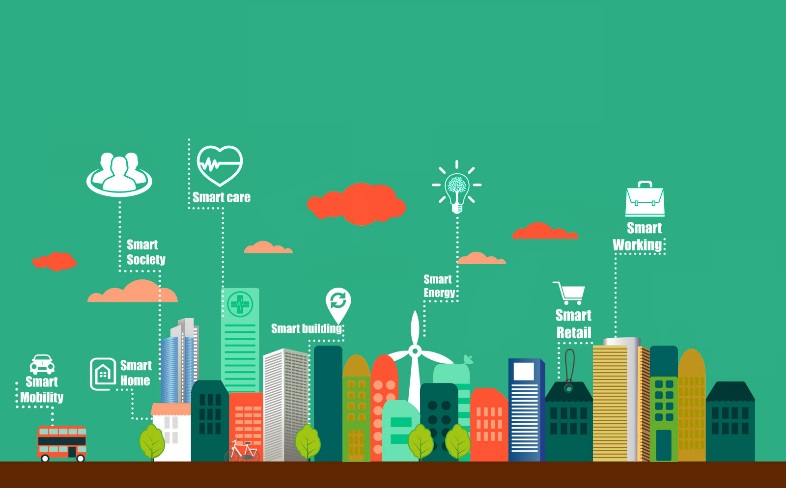 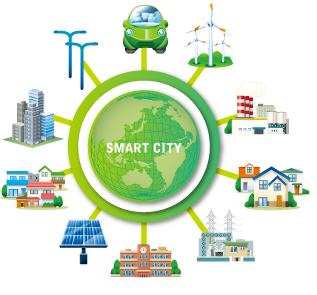 Rural Electrification
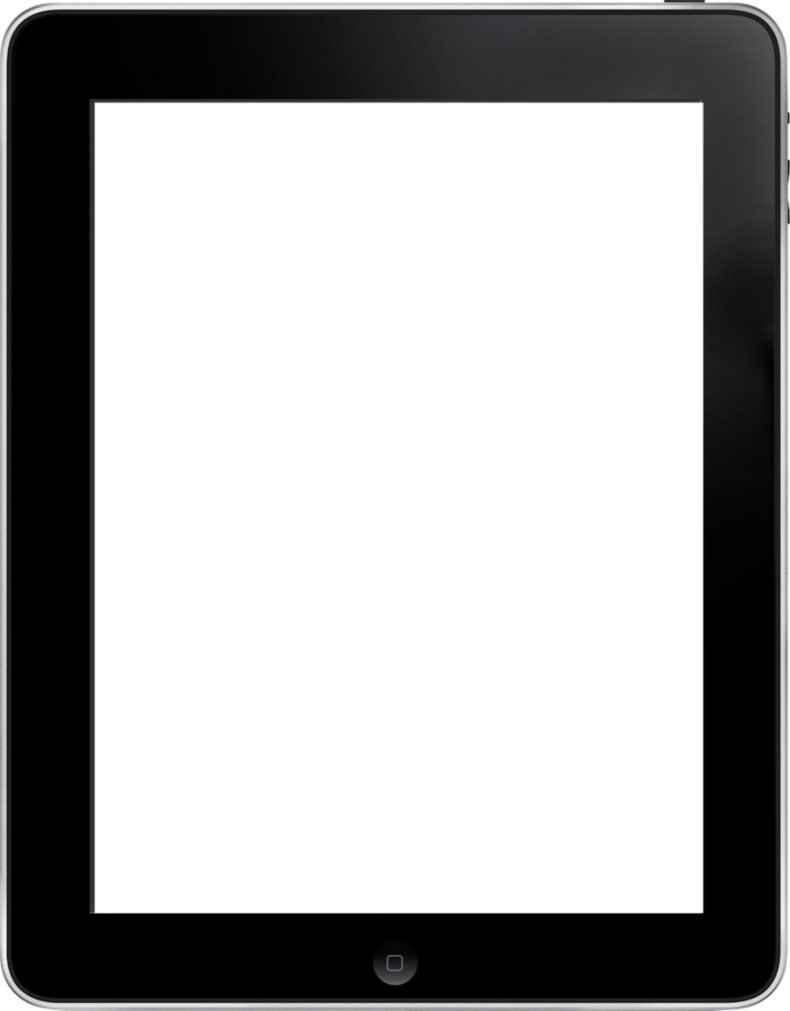 Electrification of all villages in 1000 days i.e. by May 2018 –Announced by Prime Minister on 15.8.15
Sufficient & consistent electricity supply to rural households & agricultural feeder separation 
Improvement in sub-transmission & distribution network for better quality & reliability
Increase in agriculture yield, small & household enterprises and improve services 
18, 000 villages to be electrified. 44% completed. 100% likely by March 2018
Progress tracked through real time dashboard
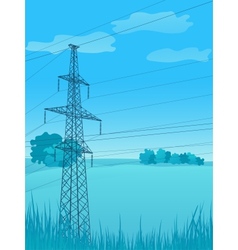 Energy Conservation
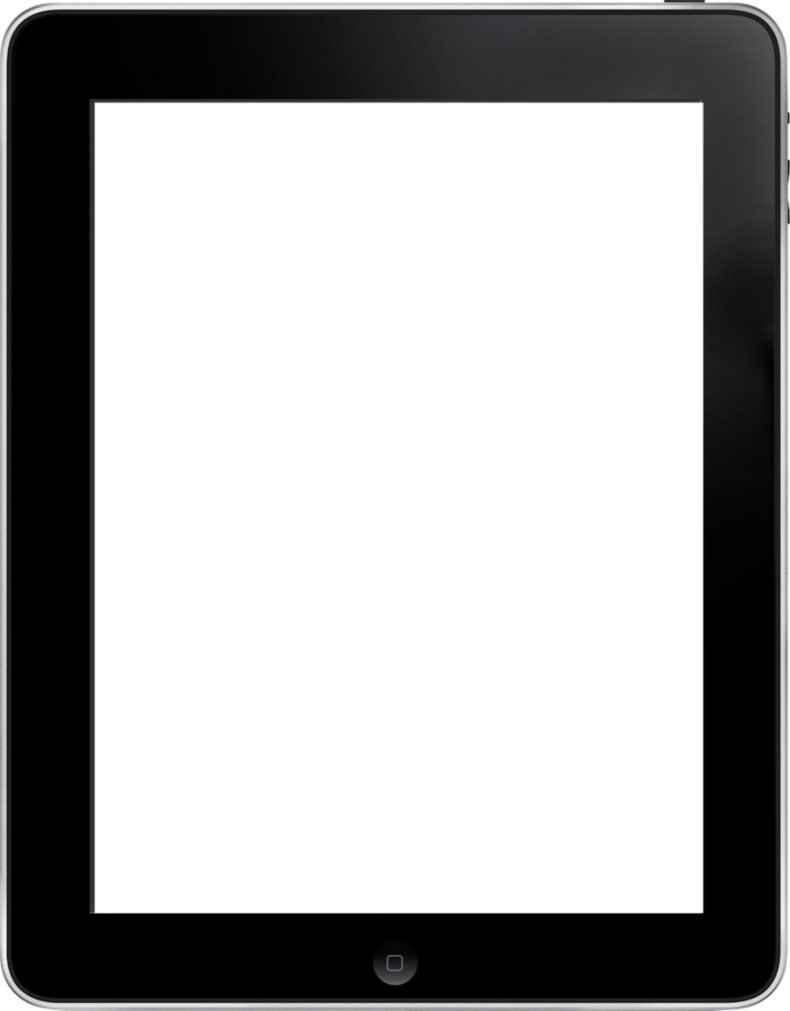 Perform, Achieve & Trade scheme : Market based scheme to accelerate & incentivize energy efficiency in large energy-intensive  industries 
Industries which over-achieve efficiency targets will get energy saving certificates that are tradeable on power exchanges. Underachievers will have to buy certificates
National LED programs : 
UJALA to provide LED bulbs to domestic consumers
Street Lighting National Program to replace conventional street lights 
Annual electricity saving of about 109 billion units. 21,500 MW demand reduction. Monetary saving of ~US$ 7 billion 
Greenhouse gas emission reduction of 85 mn tons annually
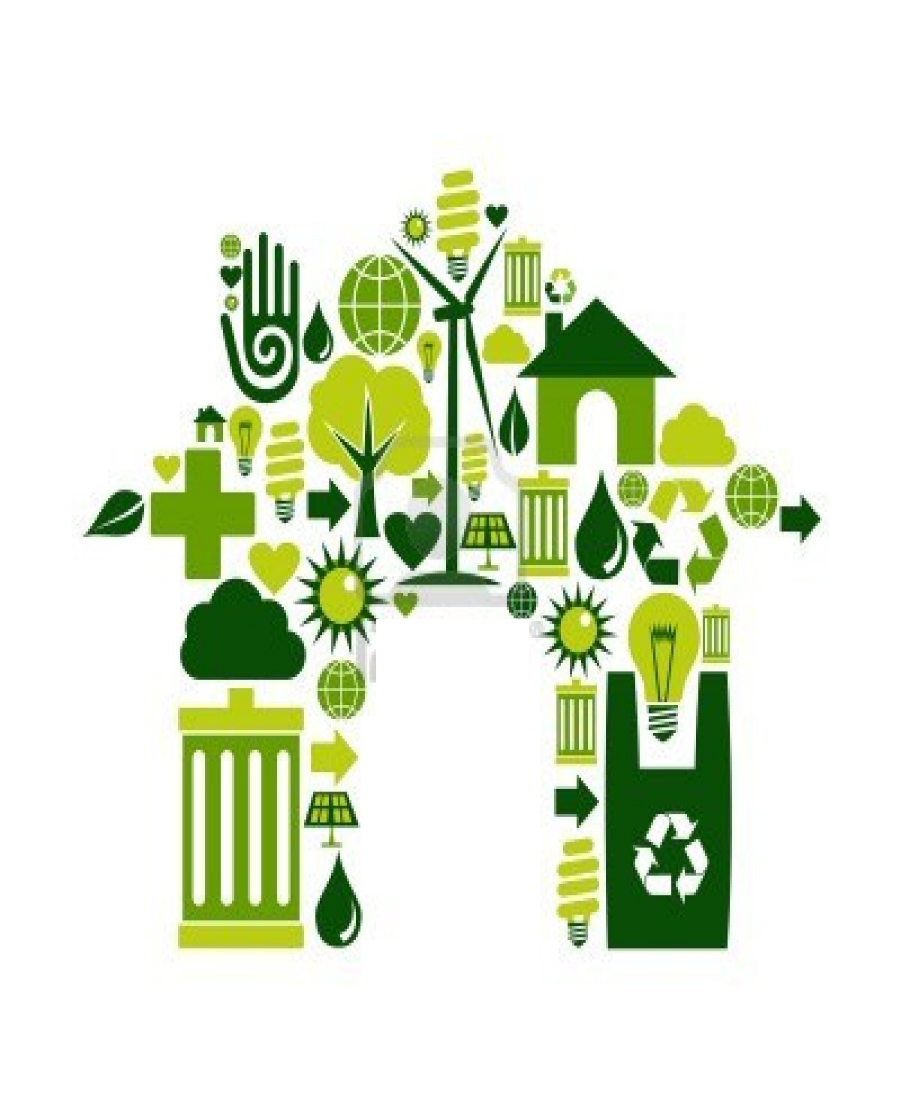 Agriculture & Water Conservation Initiatives
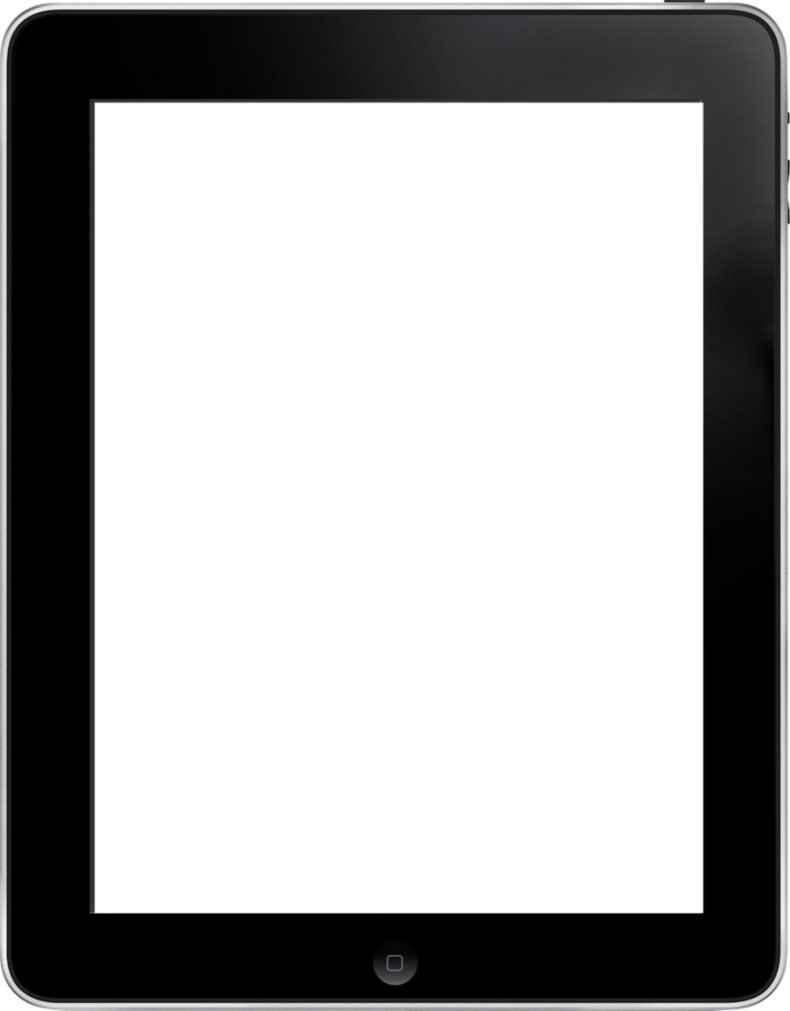 PM Fasal Bima Yojana : Insurance coverage & financial support to farmers. 
Very low premium by farmers, rest by Gov’t
Yield loss & post-harvest losses covered
Use of technology – Remote sensing, smart phones & drones for quick estimation of crop loss
PM Krishi Sinchaee Yojana : Convergence of programs for increase in irrigated area & water use efficiency. Thrust on district level planning (Integrated District Irrigation Plans)
Access of every farm to irrigation 
More crop per drop – Water use efficiency 
Watershed & Command Area development
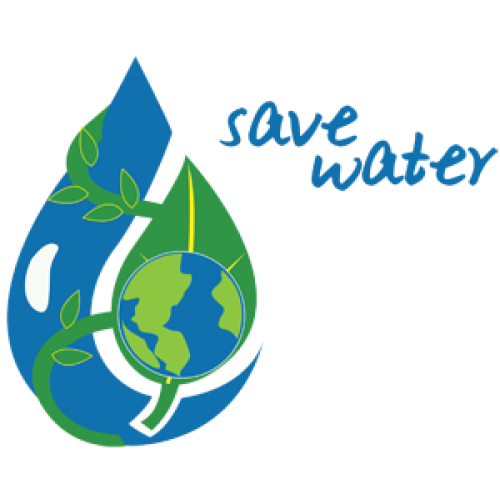 Agriculture Initiatives
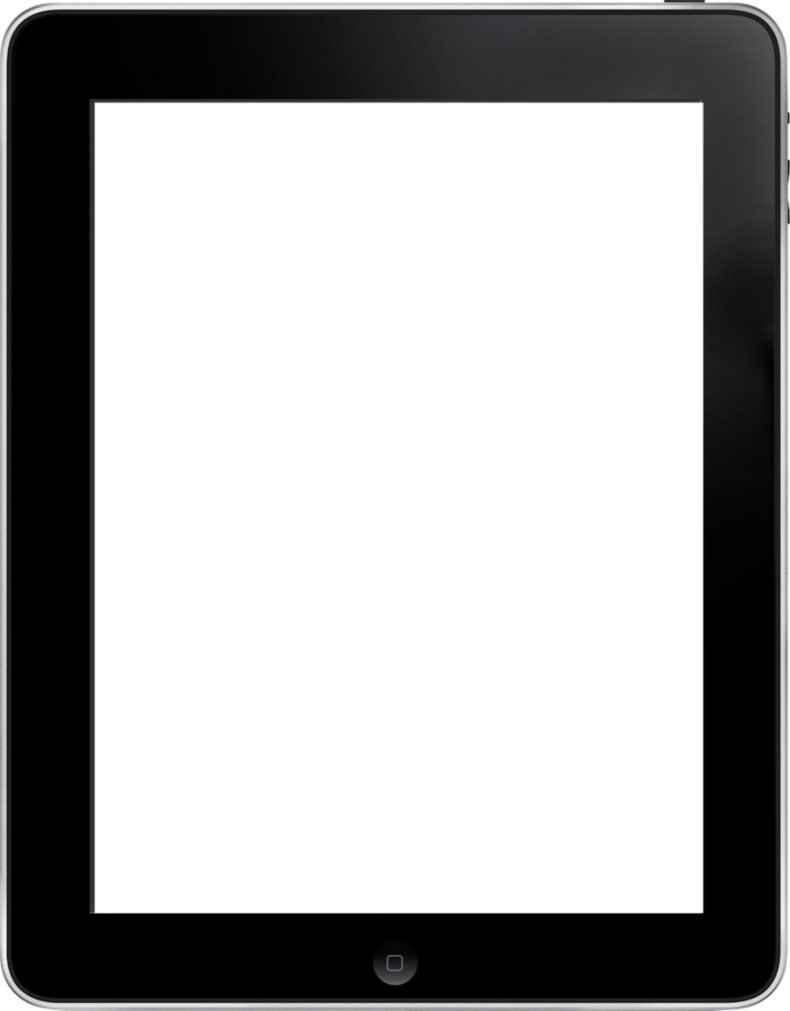 Soil Health Card : Soil Health report to all farmers once in 3 years 
Information on nutrient & micro nutrient parameters & physical health
Crop wise fertilizer advisory for more productivity 
National Agriculture Market : Common e – market platform
Single license/ point of levy 
Free flow of agriculture products within States
Soil testing lab in each market
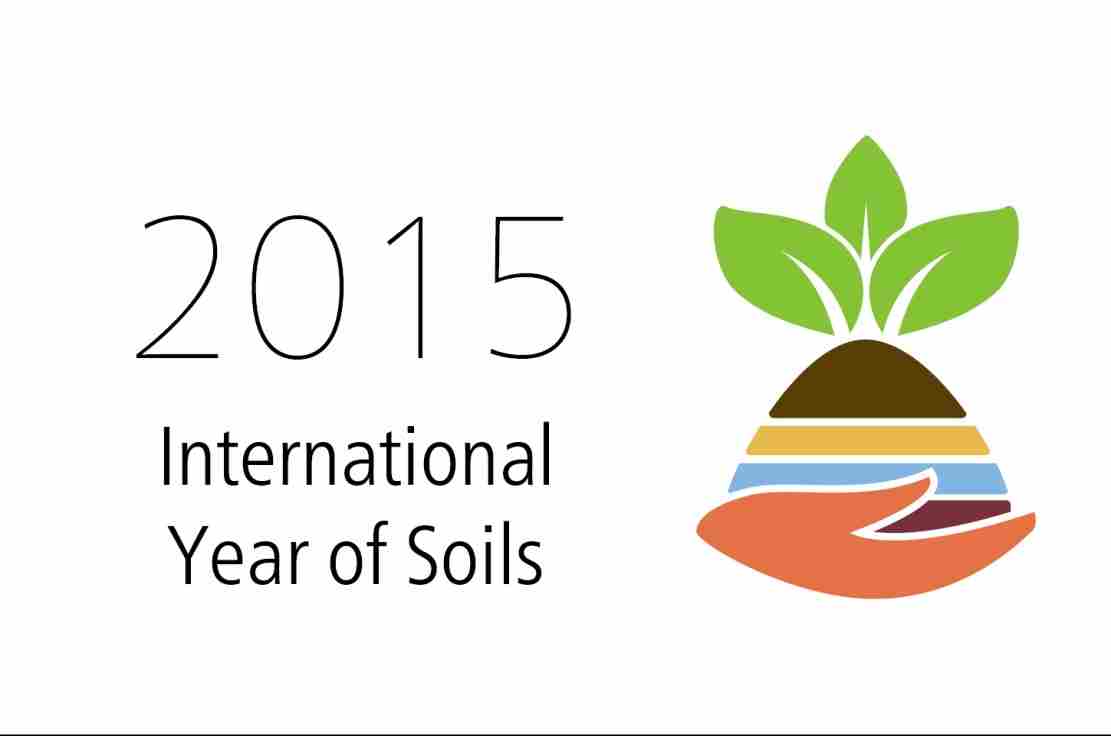 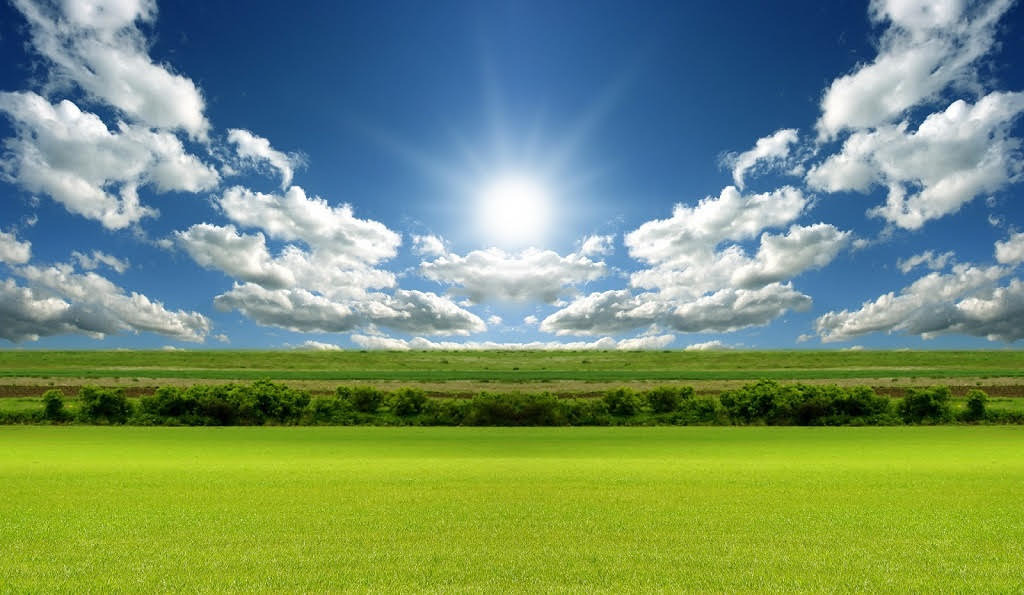 Thank 
You